DIVERSITY EQUITY INCLUSION
ADVISORY COMMITTEE
February 6, 2020
Board Meeting
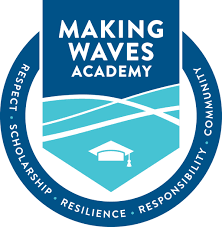 ROADMAP
‹#›
Assessment
Oct 
2019
Analysis
Nov - Feb
2019
Pre-
Implementation
Mar-Jul
2020
Implementation
Aug 2020 - 
May 2021
Post-
Assessment
May-Jun 2021
Phase 2: Analysis
‹#›
Goal: Analyze Data With Divisions
Use staff voice to gather feedback and context behind division data related to trust, inclusion, and conflict.
Use feedback from staff to tailor upcoming work with each division.
[Speaker Notes: Key difference is that RISA asks about students]
Phase 2: Analysis
‹#›
Update
[Speaker Notes: Key difference is that RISA asks about students]
Phase 5: Pre-implementation
‹#›
Goal: Prepare MWA for the DEI Journey
Increase Trust Within Divisions And Across the School
[Speaker Notes: Key difference is that RISA asks about students]
Diversity Equity and Inclusion (DEI) COMMITTEE
‹#›
Alton B. Nelson Jr. CEO
Jessica (Wind) Laughlin Board Member
Eric Mingo Director Diversity & Inclusion
Elizabeth Martinez Chief of Staff
Danilo Garcia Middle School Social Worker 
Michelle Chan Academic Advisor
Eric Abrams Community Member
Tiffany Hoang Consultant